Variables
Damian Gordon
Variables
We know what a variable is from maths.
We’ve all seen this sort of thing in algebra:

2x – 10 = 0
2x = 10
X = 5
Variables
We know what a variable is from maths.
We’ve all seen this sort of thing in algebra:

2x – 10 = 0
2x = 10
X = 5
Variables
We know what a variable is from maths.
We’ve all seen this sort of thing in algebra:

2x – 10 = 0
2x = 10
X = 5
Variables
We know what a variable is from maths.
We’ve all seen this sort of thing in algebra:

2x – 10 = 0
2x = 10
X = 5
Variables
We know what a variable is from maths.
We’ve all seen this sort of thing in algebra:

2x – 10 = 0
2x = 10
X = 5
Variables
…and in another problem we might have:

3x + 12 = 0
3x = -12
X = -4
Variables
So a variable contains a value, and that value changes over time.
Variables
…like your bank balance!
Variables
In programming, we tell the computer the value of a variable
So, for example, 
x <- 5

means “X gets the value 5” 
        or “X is assigned 5”
Variables
In programming, we tell the computer the value of a variable
So, for example, 
x <- 5;

means “X gets the value 5” 
        or “X is assigned 5”
Variables
In programming, we tell the computer the value of a variable
So, for example, 
x <- 5;

means “X gets the value 5” 
        or “X is assigned 5”
X
Variables
In programming, we tell the computer the value of a variable
So, for example, 
x <- 5;

means “X gets the value 5” 
        or “X is assigned 5”
5
X
Variables
And later we can say something like:

x <- 8;

means “X gets the value 8” 
        or “X is assigned 8”
Variables
If we want to add one to a variable:

x <- x + 1;

means “increment X” 
        or “X is incremented by 1”
4
X(old)
+1
5
X(new)
Variables
6
We can create a new variable Y

y <- x;

means “Y gets the value of X” 
        or “Y is assigned the value of X”
X
6
Y
6
Variables
X
+1
7
Y
We can also say:

y <- x + 1;

means “Y gets the value of x plus 1” 
        or “Y is assigned the value of x plus 1”
Variables
All of these variables are integers
They are all whole numbers
Variables
Let’s look at numbers with decimal points:

P <- 3.14159;

means “p gets the value of 3.14159” 
        or “p is assigned the value of 3.14159”
Variables
We should really give this a better name:

Pi <- 3.14159;

means “Pi gets the value of 3.14159” 
        or “Pi is assigned the value of 3.14159”
Variables
We can also have single character variables:

Vitamin <- ‘B’;

means “Vitamin gets the value of B” 
        or “Vitamin is assigned the value of B”
Variables
We can also have single character variables:

RoomNumber <- ‘2’;

means “RoomNumber gets the value of 2” 
        or “RoomNumber is assigned the value of 2”
Variables
We can also have a string of characters:

Pet <- “Dog”;

means “Pet gets the value of Dog” 
        or “Pet is assigned the value of Dog”
Variables
We also have a special type, called BOOLEAN
It has only two values, TRUE or FALSE

IsWeekend <- FALSE;

means “IsWeekend gets the value of FALSE” 
        or “IsWeekend is assigned the value of FALSE”
Pseudocode
So let’s say we want to express the following algorithm:
Read in a number and print it out.
Pseudocode
PROGRAM PrintNumber:
    Read Value;
    Print Value;
END.
Pseudocode
So let’s say we want to express the following algorithm:
Read in a number and print it out double the number.
Pseudocode
PROGRAM PrintDoubleNumber:
    Read Value;
    DoubleValue <- 2*Value;
    Print DoubleValue;
END.
Converting Temperatures
How do we convert from Celsius to Fahrenheit?

F = (C * 2) + 30

So if C=25
     F = (25*2)+30 = 50+30 = 80
Converting Temperatures
PROGRAM ConvertFromCelsiusToFahrenheit:
    Print “Please Input Your Temperature in Celsius:”;
    Read Temp;
    Print “That Temperature in Fahrenheit:”;
    Print (Temp*2) + 30;
END.
Converting Temperatures
How do we convert from Fahrenheit to Celsius?

C = (F -30) / 2

So if F=80
     F = (80-30)/2 = 50/2 = 25
Converting Temperatures
PROGRAM ConvertFromFahrenheitToCelsius:
    Print “Please Input Your Temperature in Fahrenheit:”;
    Read Temp;
    Print “That Temperature in Celsius:”;
    Print (Temp-30)/2;
END.
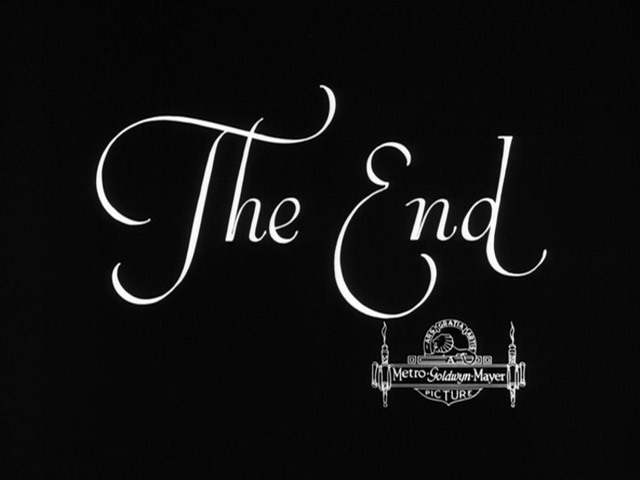 etc.